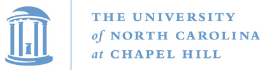 COMP 520 - Compilers
Lecture 12 – Runtime Organization + Hardware
1
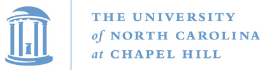 Grades on Canvas
I have added your grades to canvas. If something is missing or incorrect, let me know.

If you turned in an assignment late, it is likely incorrect on canvas and I will fix it as soon as I can.
2
COMP 520: Compilers – S. Ali
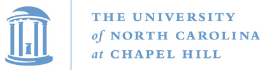 Today’s Goals
Be convinced that assembly, hardware, and the CPU in general is not magic
3
COMP 520: Compilers – S. Ali
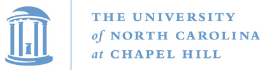 Today’s Goals
Be convinced that assembly, hardware, and the CPU in general is not magic

First: Simple hardware organization (COMP-541)
Second: Modern CPU organization (COMP-311)
Lastly: x86 assembly
4
COMP 520: Compilers – S. Ali
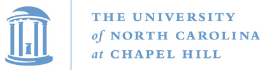 Goals
Be convinced that assembly, hardware, and the CPU in general is not magic

First: Simple hardware organization (COMP-541/311)
Second: Modern CPU organization (COMP-311)
Lastly: x86 assembly
Not tested in this class,covered for your benefit
5
COMP 520: Compilers – S. Ali
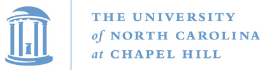 Goals
Be convinced that assembly, hardware, and the CPU in general is not magic

First: Simple hardware organization (COMP-541/311)
Second: Modern CPU organization (COMP-311)
Lastly: x86 assembly
This will be VERY usefulwhen working on PA4,covered for your benefit
6
COMP 520: Compilers – S. Ali
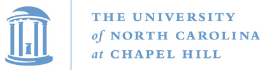 Goals
Be convinced that assembly, hardware, and the CPU in general is not magic

First: Simple hardware organization (COMP-541/311)
Second: Modern CPU organization (COMP-311)
Lastly: x86 assembly
This is PA4
covered for your benefit
7
COMP 520: Compilers – S. Ali
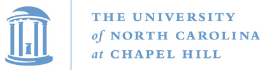 Demystifying Hardware
An extended commercial for COMP-541
8
COMP 520: Compilers – S. Ali
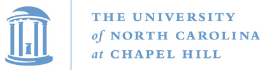 Some coverage of the ALU
In the interest of time, will only cover some parts of the ALU (Arithmetic Logic Unit)
Specifically, let’s cover the adder (where a subtracter is just a small, clever modification)
Not Tested Material
9
COMP 520: Compilers – S. Ali
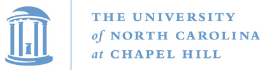 What is 2’s complement?
Not Tested Material
10
COMP 520: Compilers – S. Ali
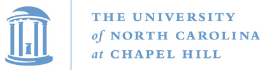 What is 2’s complement?
Not Tested Material
11
COMP 520: Compilers – S. Ali
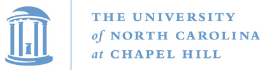 Motivation: Example Goal
Add the following:
   0000 0101
+  0000 1101
Not Tested Material
12
COMP 520: Compilers – S. Ali
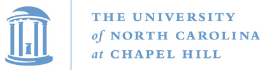 Let’s first focus on single bit addition
0 + 0
0 + 1
1 + 0
1 + 1
Not Tested Material
13
COMP 520: Compilers – S. Ali
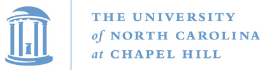 Let’s first focus on single bit addition
0 + 00
0 + 1
1
1 + 0
1 + 1
Not Tested Material
14
COMP 520: Compilers – S. Ali
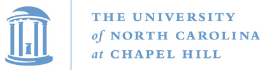 Let’s first focus on single bit addition
0 + 00
0 + 1
1
1 + 0
1
1 + 1
10?
Not Tested Material
15
COMP 520: Compilers – S. Ali
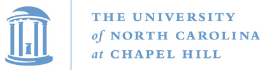 1+1 Gets an entire slide!
Let’s rewrite this:

1+1 = 0 (carry 1)
Not Tested Material
16
COMP 520: Compilers – S. Ali
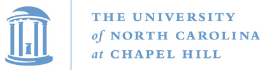 Let’s first focus on single bit addition
0 + 00 c0
0 + 1
1 c0
1 + 0
1 c0
1 + 1
0 c1
Not Tested Material
17
COMP 520: Compilers – S. Ali
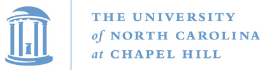 Motivation: Example Goal
Add the following:
   0000 0101
+  0000 1101
           0c1
Not Tested Material
18
COMP 520: Compilers – S. Ali
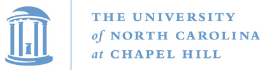 Let’s first focus on single bit addition
0 + 0 + c11 c0
0 + 1 + c1
1 + 1 + c1
Not Tested Material
19
COMP 520: Compilers – S. Ali
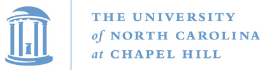 Let’s first focus on single bit addition
0 + 0 + c11 c0
0 + 1 + c1
0 c1
1 + 1 + c1
1 c1
Not Tested Material
20
COMP 520: Compilers – S. Ali
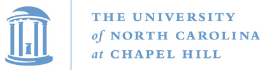 Motivation: Example Goal
Add the following:
   0000 0101       5
+  0000 1101     +13
   0001 0010      18
c1
c1
c1
Not Tested Material
21
COMP 520: Compilers – S. Ali
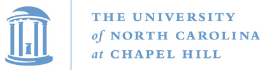 Can we come up with something more formal? What does this look like in hardware?
22
COMP 520: Compilers – S. Ali
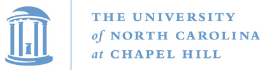 Truth Tables (COMP-283)
Not Tested Material
23
COMP 520: Compilers – S. Ali
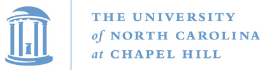 Truth Tables (COMP-283)
If odd number of 1s: S=1, otherwise S=0What is the boolean logic look like?
Not Tested Material
24
COMP 520: Compilers – S. Ali
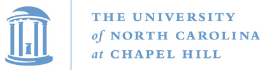 Truth Tables (COMP-283)
Not Tested Material
25
COMP 520: Compilers – S. Ali
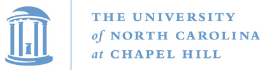 Adder Boolean Algebra
Not Tested Material
26
COMP 520: Compilers – S. Ali
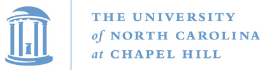 Single Bit Adder
A B
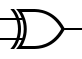 C
A B
A B
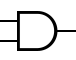 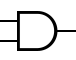 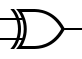 C
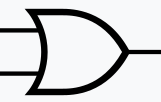 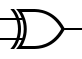 S
Not Tested Material
27
COMP 520: Compilers – S. Ali
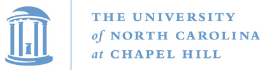 1-Bit Adder
A    B
S
Not Tested Material
28
COMP 520: Compilers – S. Ali
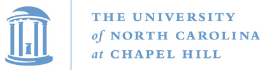 4-Bit Adder
Coming Soon!
CF
Not Tested Material
29
COMP 520: Compilers – S. Ali
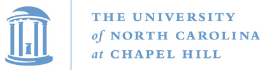 Adder Input/Output
Not Tested Material
30
COMP 520: Compilers – S. Ali
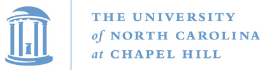 Thus, Hardware IS NOT Magic
Addition is not magic,it is simple simple circuitry
But it would be a stretch to say that“the rest of the hardware follows similarly”

If you are curious, see COMP-541
Not Tested Material
31
COMP 520: Compilers – S. Ali
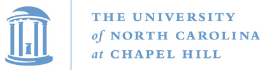 CPU Organization
32
COMP 520: Compilers – S. Ali
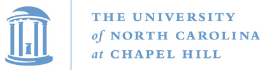 Cache Hierarchy
L1 Cache: Paper on Desk
L2 Cache: Go to bookshelf
L3: Go to local library

RAM: It’s in anotherlibrary in North Carolina
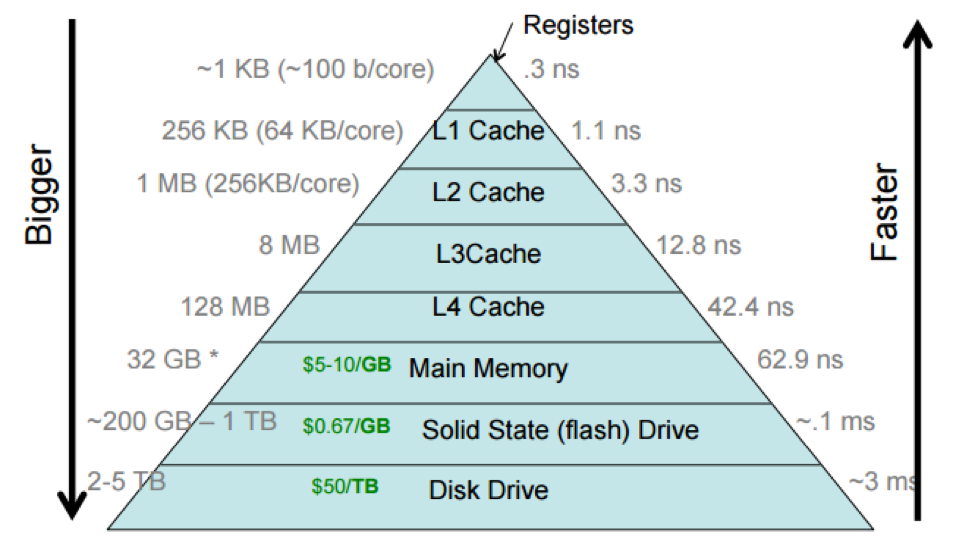 33
COMP 520: Compilers – S. Ali (Credit: J. H. Anderson)
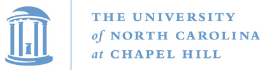 Storage access time
1) Head to the North Atlantic Ocean
2) Sail to London
3) Go to Oxford
4) Wait in line for the Oxford English dictionary, make copies of what you need
5) Sail back
34
COMP 520: Compilers – S. Ali (Credit: J. H. Anderson)
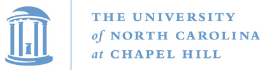 Thankfully, Memory is Memory
From the perspective of the machine code, accessing memory looks the same (not counting page faults, for that, see COMP-530 and 630 to implement it)

This means we don’t consider “where” memory is in cache to be relevant when writing machine code
All handled by the hardware to be nearly invisible
35
COMP 520: Compilers – S. Ali
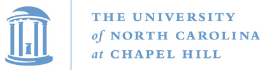 So what types of memory DO we worry about?
Stack
Heap

Segments:
	.text (Executable section)
	.bss (Uninitialized static data)
	.data (Initialized static data)
We will discuss .idataand other segments later
36
COMP 520: Compilers – S. Ali
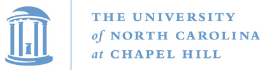 Data Segment
Consider static elements such as:

class A {
	private static int a = 0;
	private static String b = “Hello World”;
}
37
COMP 520: Compilers – S. Ali
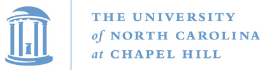 Variable data known before runtime
private static int a = 0;
private static String b = “Hello World”;

So instead of having to do an initialization step:
“Store 0 at data 0x5000”,“Store ‘Hello World\0’ at data 0x5004”
38
COMP 520: Compilers – S. Ali
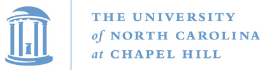 Variable data known before runtime
private static int a = 0;
private static String b = “Hello World”;

So instead of having to do an initialization phase:
“Store 0 at data 0x5000”,“Store ‘Hello World\0’ at data 0x5004”
	Just store the raw data directly!
39
COMP 520: Compilers – S. Ali
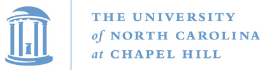 XVI32 Example
If you open an executable file in notepad…
40
COMP 520: Compilers – S. Ali
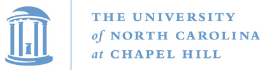 XVI32 Example
Various Strings
The number 1, and 15
41
COMP 520: Compilers – S. Ali
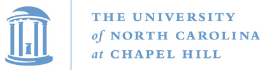 Idea: Take chunk of data and load it in memory
Chunk of data (“.data”) in executable:
int a = 4; int b = 5; String c = “Hello”;

	And when our program is running, it sees this data in the same ordered form, s.t.,
MemPos+0x00 = int a	MemPos+0x08= String c
MemPos+0x04 = int b
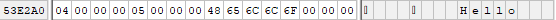 42
COMP 520: Compilers – S. Ali
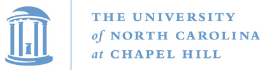 Uninitialized Memory (.bss)
Static memory that is initialized to zero
Described by a single number usually
43
COMP 520: Compilers – S. Ali
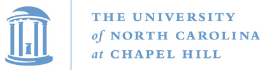 Uninitialized Memory (.bss)
Static memory that is initialized to zero
Described by a single number usually
“I need 4096 bytes of data initialized to zero”
static int a; static int b; static String c;
None initialized. Respectively, positions:.bss+0, .bss+4, .bss+8 will contain our variables a, b, c.
44
COMP 520: Compilers – S. Ali
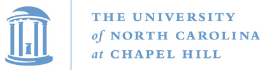 Planning!
Before we talk about .text, stack, and heap, we will first talk about some x86 basics
45
COMP 520: Compilers – S. Ali
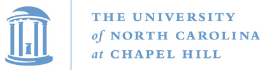 x86-64 Basics
46
COMP 520: Compilers – S. Ali
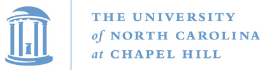 Instructions
Each “command” that you issue to a processor is an instruction.
For example, “store this variable there” or “load this data”.

Each instruction is a very simple operation.
47
COMP 520: Compilers – S. Ali
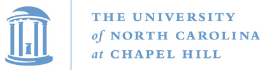 Register File
Lots of registers, but here are the 6 general purpose registers that we are concerned with:

rax, rcx, rdx, rbx, rsi, rdi
48
COMP 520: Compilers – S. Ali
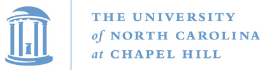 Registers are like variables
That’s right, we’re pretty much going to do everything simple in 6 registers, and a few extra registers for additional functionality
49
COMP 520: Compilers – S. Ali
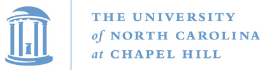 Instructions Location?
The serialized instructions are contained in a .text segment.
Not always called .text, but we will refer to “the .text segment” with the assumption that it is the relevant executable segment.
50
COMP 520: Compilers – S. Ali
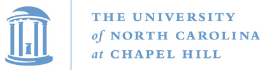 Where am I?
Some extremely special purpose registers that aren’t interacted with directly.
Example: rip

Instruction pointer (points to the memory address of the current instruction)
51
COMP 520: Compilers – S. Ali
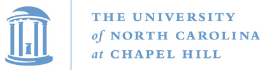 Load/Store memory
mov rax,[rsi+0048]
mov [rsi+0048],rax

This notation is ambiguous, but acceptable shorthand
52
COMP 520: Compilers – S. Ali
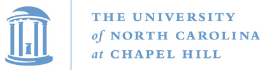 Load/Store memory
mov rax,[rsi+0048]
mov [rsi+0048],rax
	v.s.
mov rax, qword[rsi+0048]
mov qword[rsi+0048],rax

Better! Size of storage is known
53
COMP 520: Compilers – S. Ali
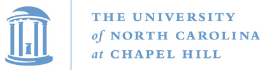 Load/Store memory
mov rax,qword[4AD664]

Idea: Find memory location,put 8 bytes of data in rax


rax assigned value 0x0600000608     (leading 00s omitted)
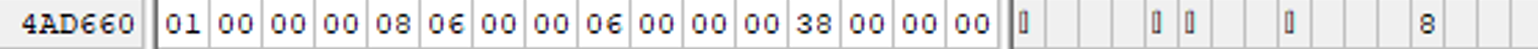 54
COMP 520: Compilers – S. Ali
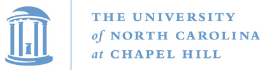 Add/Subtract
add rax,rdx    // rax += rdx
add rcx,5      // rcx += 5
sub rax,1      // rax -= 1
55
COMP 520: Compilers – S. Ali
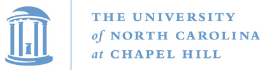 Jump/Branch
jmp rax
jmp 4000 0096

Unconditional Jump (not very interesting)
Jump to some other location in executable code
56
COMP 520: Compilers – S. Ali
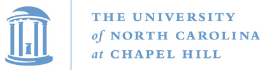 Jump/Branch
57
COMP 520: Compilers – S. Ali
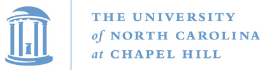 CFLAGs
CF, PF, AF, ZF, SF, OF
Idea: When comparing two parameters, generate everything! Are they equal? Is a<b? Etc.
58
COMP 520: Compilers – S. Ali
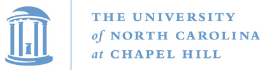 CFLAGs
59
COMP 520: Compilers – S. Ali
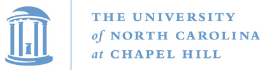 Jump/Branch
60
COMP 520: Compilers – S. Ali
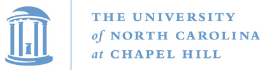 Comparison of code
Code that you see
Code that CPU sees
if( rax == 3 )
     rcx = 4;
else
     rcx = 5;
print( rcx )
cmp rax,3
         je IsEqual
         mov rcx,5
         jmp End
IsEqual: mov rcx,4
End:     push rcx
         call print
61
COMP 520: Compilers – S. Ali
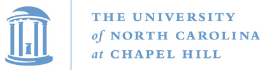 More on this later
We will cover branching in more depth on Thursday
For now, let’s go back to .text, stack, and heap
62
COMP 520: Compilers – S. Ali
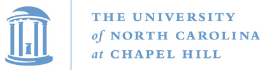 Stack pointer(s)
rsp, rbp

rsp= stack pointer
rbp= stack base pointer
63
COMP 520: Compilers – S. Ali
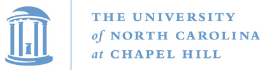 Stack pointer(s)
rsp, rbp

rsp= stack pointer
rbp= stack base pointer
Used for: (1) parameters in a function call,(2) temporary variables, (3) stack framing for more temp variables, and more!
64
COMP 520: Compilers – S. Ali
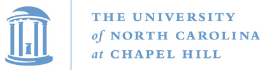 Stack Growth
Push/Pop data on/off the stack.

Each “entry” is 8 bytesin this example.
For 32-bit,it would be 4 bytes.
THE STACK
RSP
RBP
65
COMP 520: Compilers – S. Ali
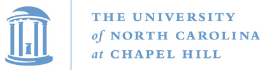 Stack Growth
Shown in the stack on the right.
Unintuitively, higher positionsare at lower memory addresses.E.g. the number “4”is at rbp-8, not rbp+8,or rsp+8, not rsp-8
LOWERADDRESSES
RSP
RBP
66
COMP 520: Compilers – S. Ali
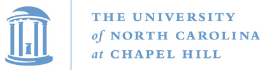 Stack Growth
Shown in the stack on the right.
Unintuitively, higher positionsare at lower memory addresses.E.g. the number “4”is at rbp-8, not rbp+8,or rsp+8, not rsp-8
Question: Why can’t thestack grow + instead of -?
LOWERADDRESSES
RSP
RBP
67
COMP 520: Compilers – S. Ali
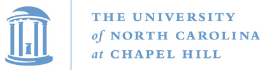 Local Variables
First covered usage of the stack: local variables!
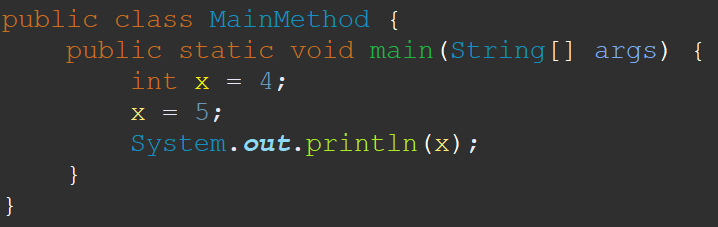 68
COMP 520: Compilers – S. Ali
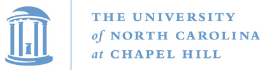 Local Variables
Local variables in a method are not a static variable in .bss, nor .data

Two methods: use the heap (shown later), use the stack (recommended)

Question: Why not give every local a location in bss?
69
COMP 520: Compilers – S. Ali
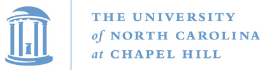 Local Variables
Consider:





push 4
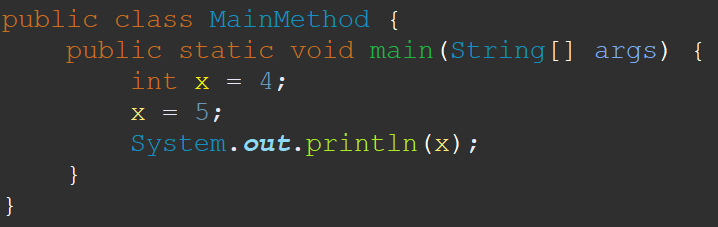 RIP
RSP
RSP
RBP
70
COMP 520: Compilers – S. Ali
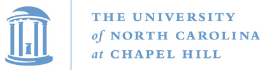 Local Variables
Consider:





mov [rbp-8],5
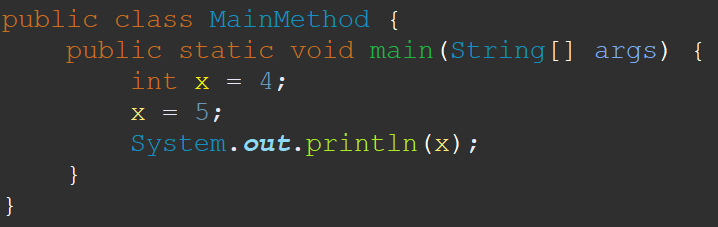 RIP
RSP
RBP
71
COMP 520: Compilers – S. Ali
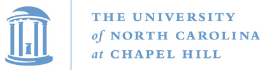 Local Variables
Consider:





mov [rbp-8],5
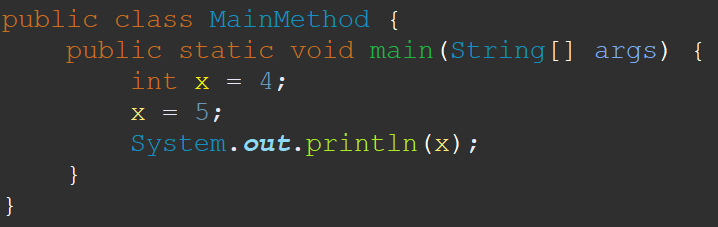 RIP
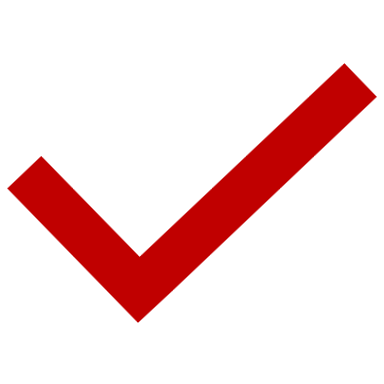 RSP
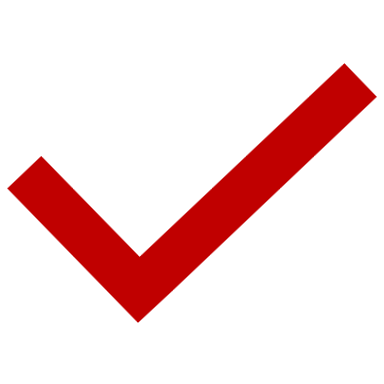 RBP
72
COMP 520: Compilers – S. Ali
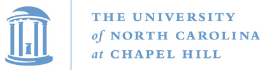 Next use of the stack
How can we pass parameters to a method?

a = 3; b = 5;
someMethod( a, b );
73
COMP 520: Compilers – S. Ali
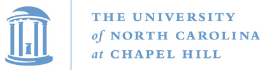 Stack pointer(s)
rsp, rbp

someMethod( int a, int b );
	push dword[b]
	push dword[a]
	call someMethod
74
COMP 520: Compilers – S. Ali
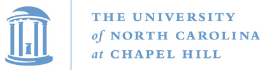 Stack pointer(s) – How to call a method
rsp, rbp

someMethod( a, b );
	push dword[b]
	push dword[a]
	call someMethod
RIP
RSP
RSP
RBP
75
COMP 520: Compilers – S. Ali
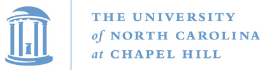 Stack pointer(s) – How to call a method
rsp, rbp

someMethod( a, b );
	push dword[b]
	push dword[a]
	call someMethod
RSP
RIP
RSP
RBP
76
COMP 520: Compilers – S. Ali
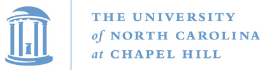 Stack pointer(s) – How to call a method
rsp, rbp

someMethod( a, b );
	push dword[b]
	push dword[a]
	call someMethod
     	…
RSP
RSP
RIP
RBP
Return Address
77
COMP 520: Compilers – S. Ali
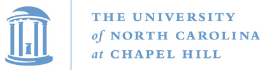 Stack pointer(s) – How to call a method
rsp, rbp

At the end of someMethod:
	ret
“Take address at top of stack”“Set RIP to be that address”“Pop the top of the stack”
RSP
RIP
RBP
78
COMP 520: Compilers – S. Ali
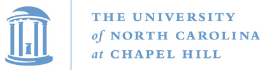 Stack pointer(s) – How to call a method
rsp, rbp

someMethod( a, b );
	push dword[b]
	push dword[a]
	call someMethod
	add rsp,16
RSP
RSP,RBP
RIP
79
COMP 520: Compilers – S. Ali
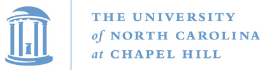 What does a CALLED method look like?
Stack framing will be covered in an upcoming lecture

Idea: “keep our local variables in the stack,then when we call a method, create a new ‘frame’ where that method can store ITS OWN local variables”
80
COMP 520: Compilers – S. Ali
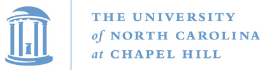 Stack Framing will be a separate lecture
I know it feels strange to keep saying“this will be done later”
But some of these are heavy topics that need some separation (aka, breathing room)
81
COMP 520: Compilers – S. Ali
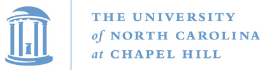 Stack Framing will be a separate lecture
I know it feels strange to keep saying “this will be done later”
But some of these are heavy topics that need some separation (aka, breathing room)
For now, focus on the basics, and the nitty gritty details (which are actually the most interesting)will be thoroughly investigated, rest assured.
82
COMP 520: Compilers – S. Ali
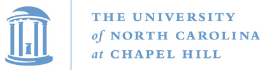 Lastly, pop
Very straight forward,
Reads the value at the top of the stack (rsp),stores it in some destination register
pop rcx
Adds 8 to rsp
83
COMP 520: Compilers – S. Ali
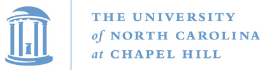 Back to memory organization
84
COMP 520: Compilers – S. Ali
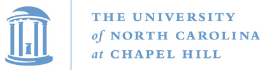 .text Segment
As specified earlier, this is where code is stored




Question: can code exist in other segments?What about non-executable segments?
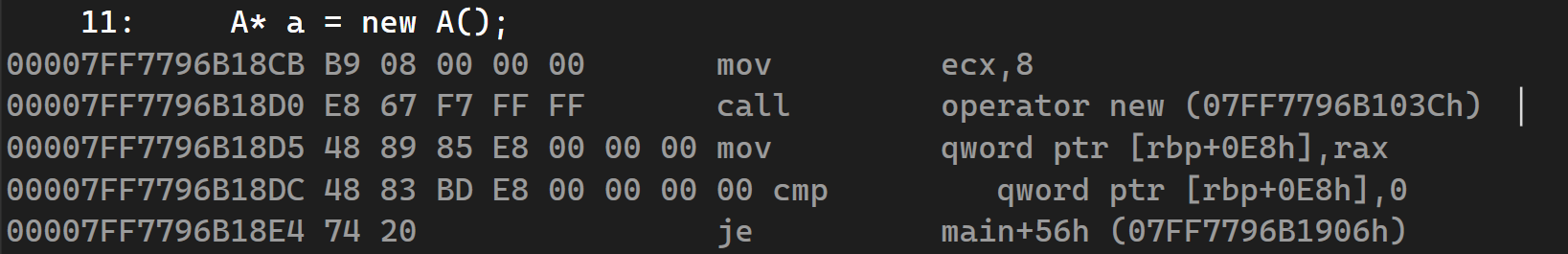 85
COMP 520: Compilers – S. Ali
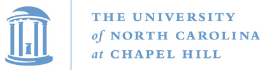 Static vs Dynamic memory
But where is THIS data stored?

int[] p = new int[ someVariableSize ];

Doesn’t fit our notions of .bss nor .data! (Why?)If we use the stack, then we consume  a ton of stack space.
86
COMP 520: Compilers – S. Ali
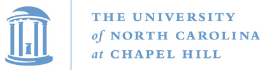 Dynamic memory is in the heap
int[] p = new int[ someVariableSize ];

The heap is just a memory location.
Simplest heap possible:
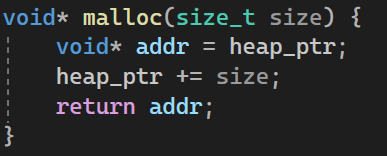 87
COMP 520: Compilers – S. Ali
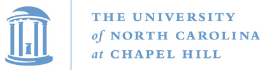 Super-simple heap
Heap End: 0x8FFF FFFF
Heap Ptr
Heap Base: 0x8000 0000
88
COMP 520: Compilers – S. Ali
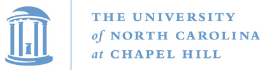 Super-simple heap
Heap End: 0x8FFF FFFF
I want 3072 bytes of data!	malloc(3072)
	new char[3072]
Heap Ptr
Heap Base: 0x8000 0000
89
COMP 520: Compilers – S. Ali
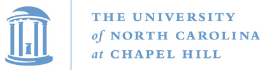 Super-simple heap
Heap End: 0x8FFF FFFF
I want 3072 bytes of data!	malloc(3072)
	new char[3072]
Heap Ptr
Returned start of allocated memory
Heap Base: 0x8000 0000
90
COMP 520: Compilers – S. Ali
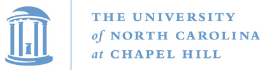 What does this look like?
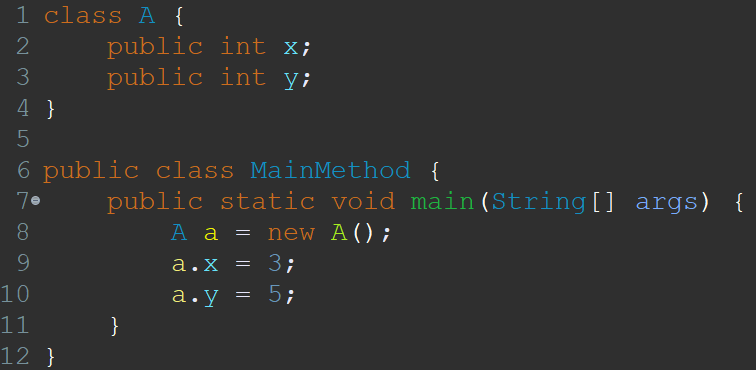 Consider:
91
COMP 520: Compilers – S. Ali
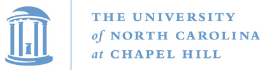 How is something returned?
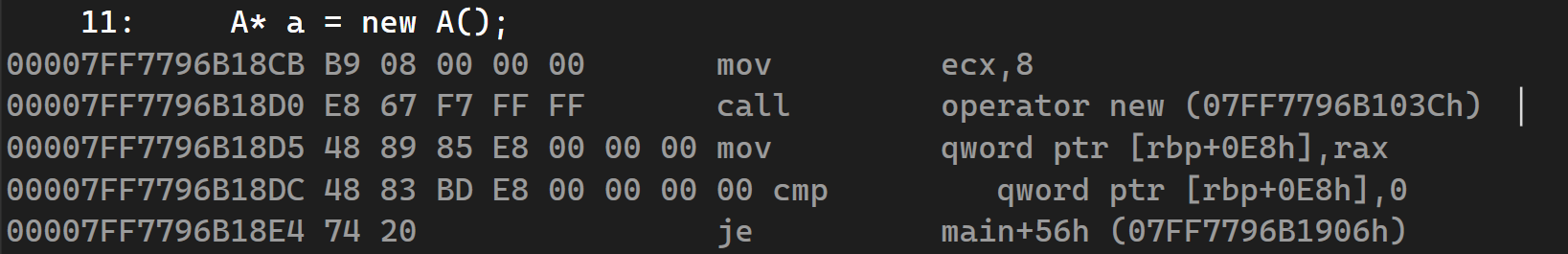 Assume [rbp+0E8h] is the variable a
Where is the returned value from the “new” operation?
92
COMP 520: Compilers – S. Ali
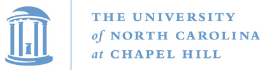 How is something returned?
FASTCALL,but assume push 8
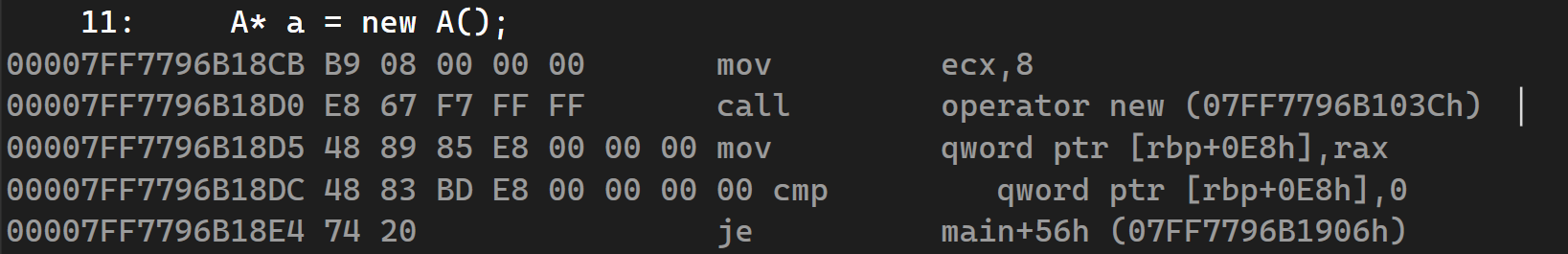 Assume [rbp+0E8h] is the variable a
Where is the return value from the “new” operation?
93
COMP 520: Compilers – S. Ali
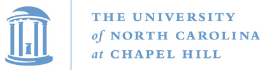 Assumptions
We will assume that all functions/methods return their value in rax
So rax will be “reserved” when doing a call, but general purpose otherwise
94
COMP 520: Compilers – S. Ali
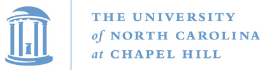 What does this look like?
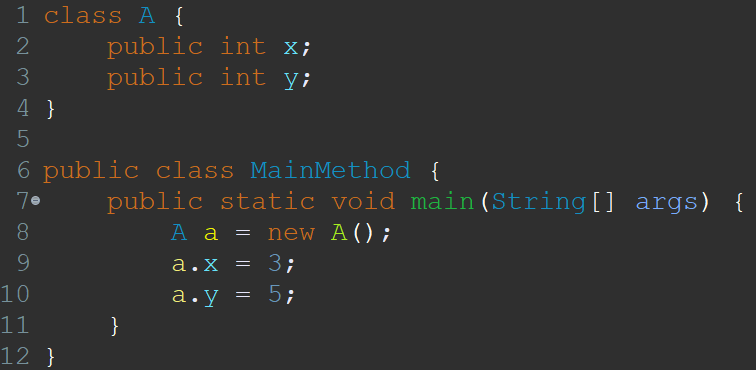 Consider:
push 8
call malloc
mov [a], rax
95
COMP 520: Compilers – S. Ali
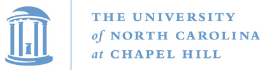 What does this look like?
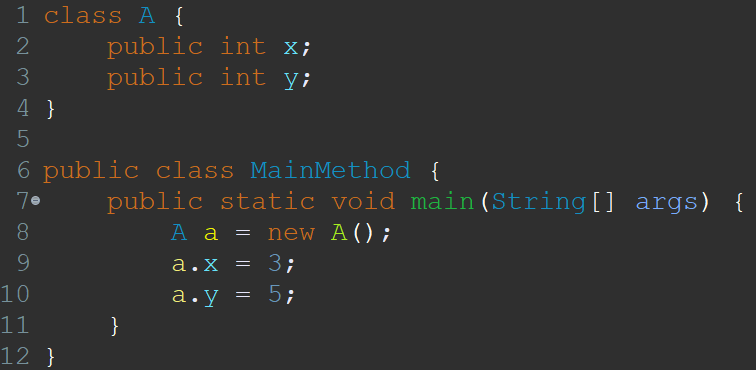 Consider:
push 8
call malloc
mov [a], rax
mov [rax+0],3
96
COMP 520: Compilers – S. Ali
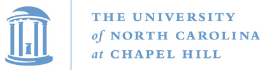 What does this look like?
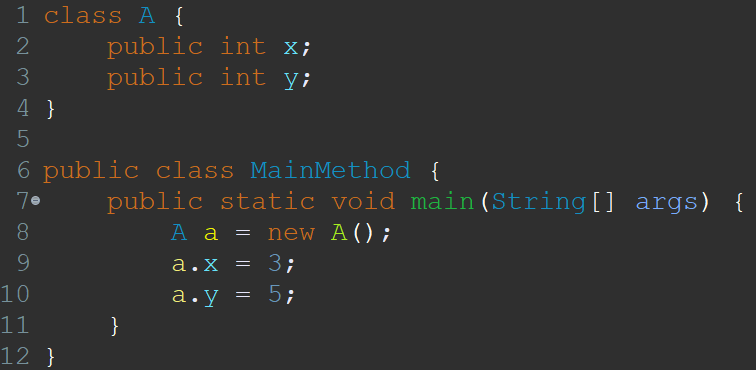 Consider:
push 8
call malloc
mov [a], rax
mov [rax+0],3
mov [rax+4],5
97
COMP 520: Compilers – S. Ali
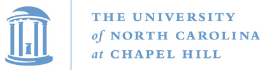 Field variables are offsets
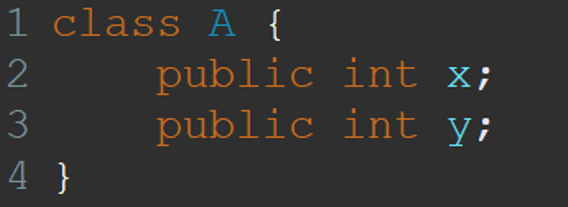 x: From some base address, add +0

y: From some base address, add +4
98
COMP 520: Compilers – S. Ali
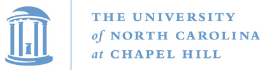 So how did we figure out the alloc size of “A”?
It has two variables, both ofthem are int, so assumeint means 4 bytes (we willassume 8 bytes in miniJava),then the alloc size of A willbe 8 bytes total.
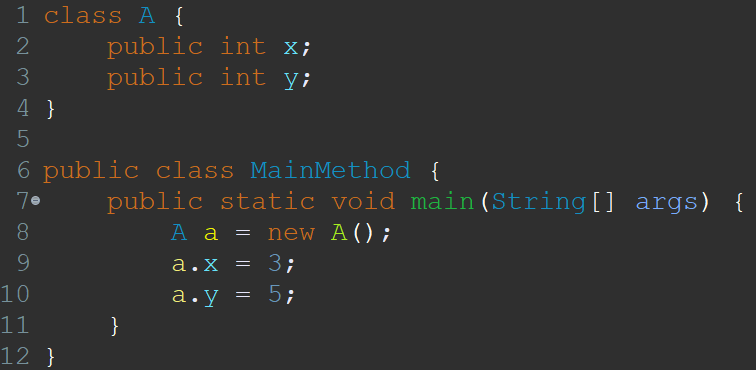 99
COMP 520: Compilers – S. Ali
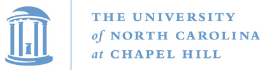 So how did we figure out the alloc size of “A”?
It has two variables, both ofthem are int, so assumeint means 4 bytes (we willassume 8 bytes in miniJava),then the alloc size of A willbe 8 bytes total.
Thus: push 8call malloc
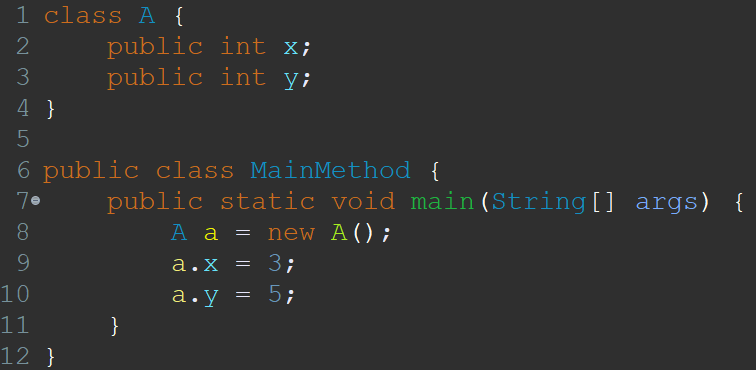 100
COMP 520: Compilers – S. Ali
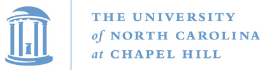 Coming up next!
How can we handle a.b.c.d.x?

What about classes like this:
What is their size?
(How many bytes is allocatedwhen creating a new A()?)
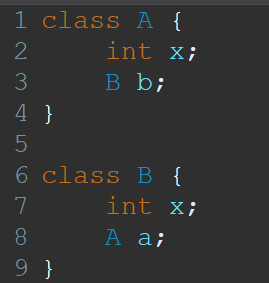 101
COMP 520: Compilers – S. Ali
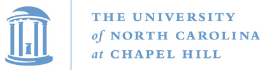 Review
102
COMP 520: Compilers – S. Ali
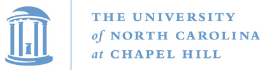 Review Lec 12
Basic assembly operations: mov from memory, add, subtract, store to memory (mov), call, push, pop, jmp, cmp, conditional jumps (jle,jl,jge,jg,je,jne)

Know about stack, heap, .bss, .data, .text
103
COMP 520: Compilers – S. Ali
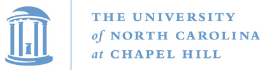 Thursday
Live demo of branching

Will step through the assembly and show it in action
Will prove that assembly is just like any other thing you have programmed
104
COMP 520: Compilers – S. Ali
End
105
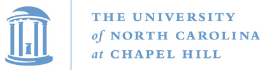 106
COMP 520: Compilers – S. Ali
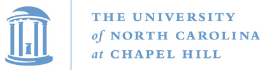 107
COMP 520: Compilers – S. Ali
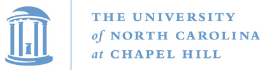 108
COMP 520: Compilers – S. Ali
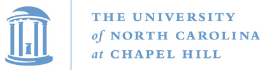 109
COMP 520: Compilers – S. Ali